REUNIÓN CON PADRES DE FAMILIA PRIMER GRADO
MARTES 18 DE AGOSTO DE 2020
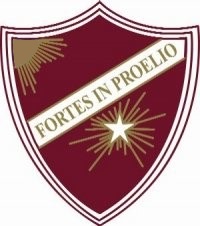 AGENDA
I. BIENVENIDA Y PRESENTACIÓN DEL PERSONAL
II. INICIO DE CLASES
III. FORMAS DE TRABAJO A DISTANCIA
IV. HORARIO Y CÓDIGOS DE CLASES
V. REUTILIZACIÓN DE CUADERNOS Y MATERIALES
VI. LIBROS DE TEXTO (PRIMER GRADO)
VII. CRITERIOS Y PORCENTAJES DE EVALUACIÓN
VIII. MEDIOS DE COMUNICACIÓN CON LA SECCIÓN SECUNDARIA
IX. TUTORES DE LOS GRUPOS DE PRIMERO.
I. BIENVENIDA
DIRECTORA DE LA SECCIÓN:

LIC. SILVIA TERESA GONZÁLEZ MARTINEZ

COORDINADORA DE LA SECCIÓN:

PSIC. NORMA DALILA AGUAYO JUAREZ
I. BIENVENIDA
DEPARTAMENTO DE ATENCIÓN AL ALUMNO:

PSIC. CONSUELO ARACELI SALAZAR LIRA


SECRETARIA:

LIC. EDITH TAPIA HERNANDEZ
DOCENTE:
LIC. MONTSERRAT ARACELI MOYA GUTIÉRREZ
Español


Correo Institucional
montserrat.moya@colegioosioyocampo.edu.mx
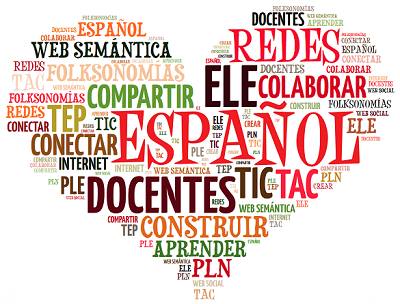 DOCENTE:
LIC. ALEJANDRO ZAMUDIO VÁZQUEZ
Matemáticas 


Correo Institucional
alejandro.zamudio@colegioosioyocampo.edu.mx
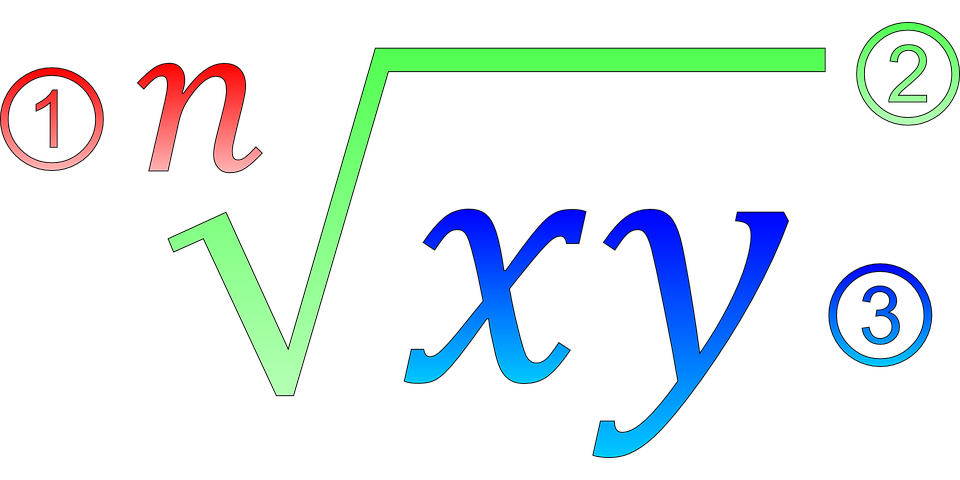 DOCENTE:
LIC. MA. GUADALUPE VILLEGAS AGUILAR
Inglés	     Tutora de 1º B


Correo Institucional
guadalupe.villegas@colegioosioyocampo.edu.mx
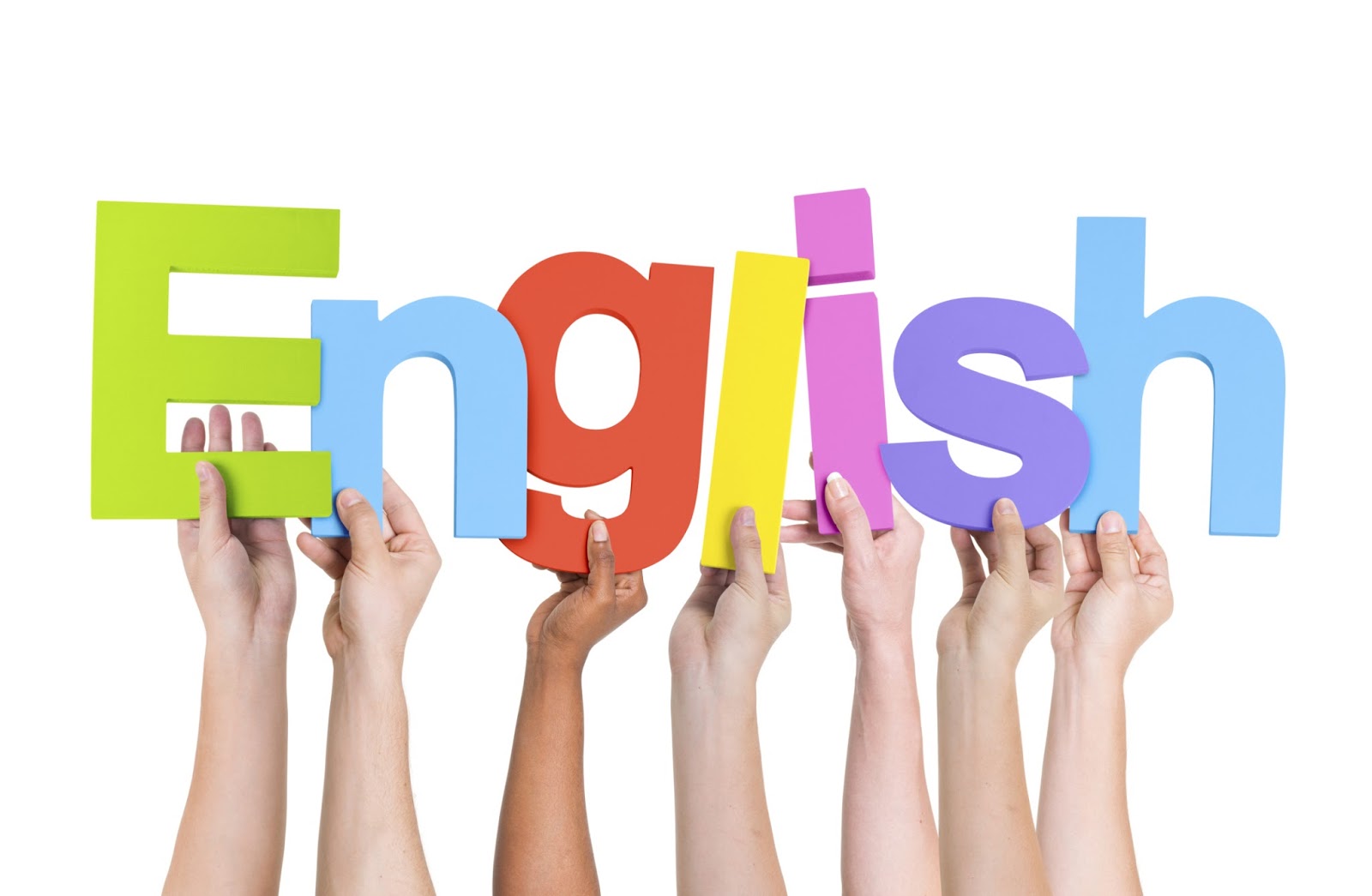 DOCENTE:
ING. JUAN JOSÉ RAMÍREZ RODRÍGUEZ
Biología 


Correo Institucional
juan.ramirez@colegioosioyocampo.edu.mx
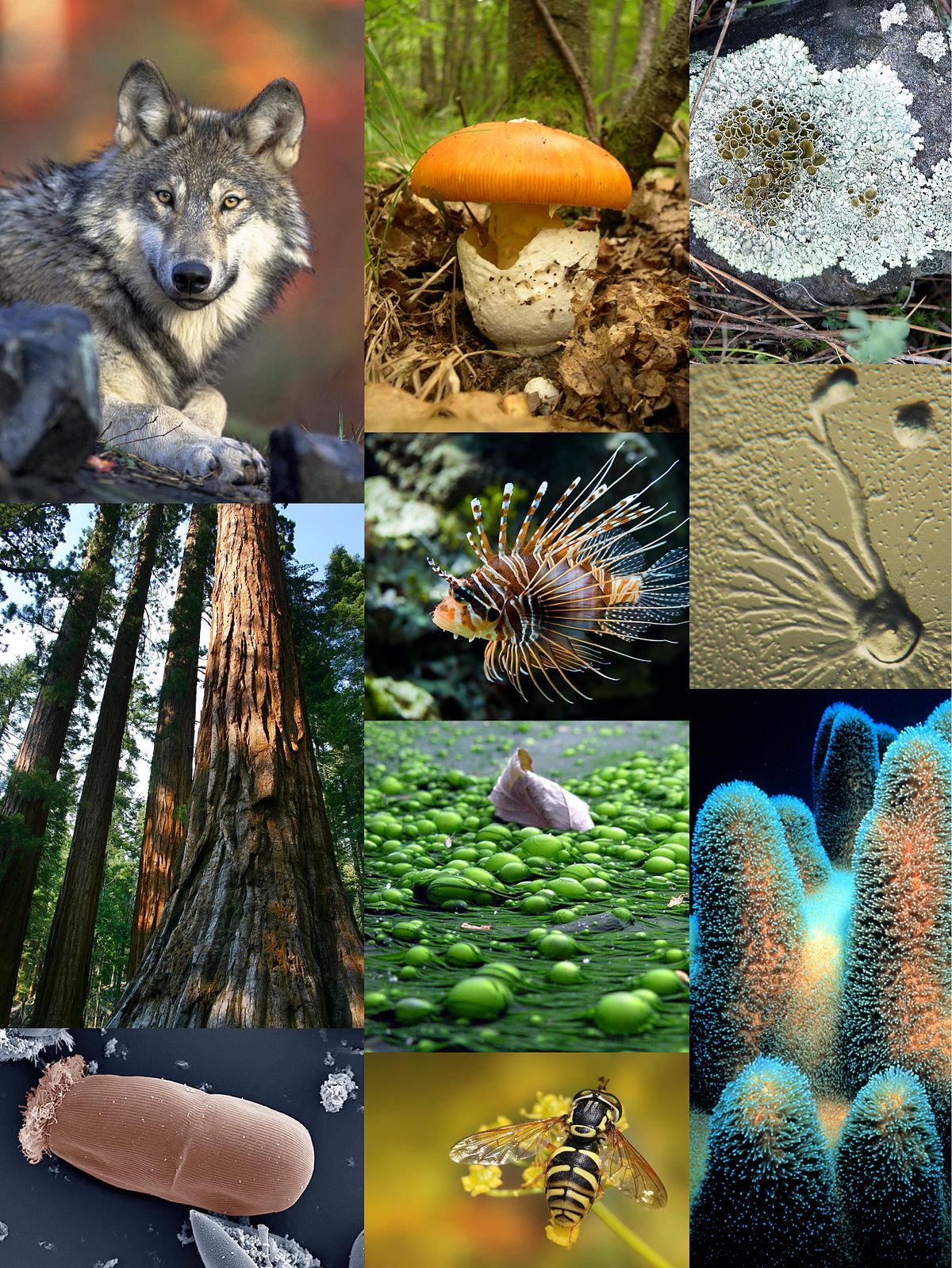 DOCENTE:
LIC. RAFAEL ÁLVAREZ ARMAS

Geografía		Historia

Correo Institucional
rafael.alvarez@colegioosioyocampo.edu.mx
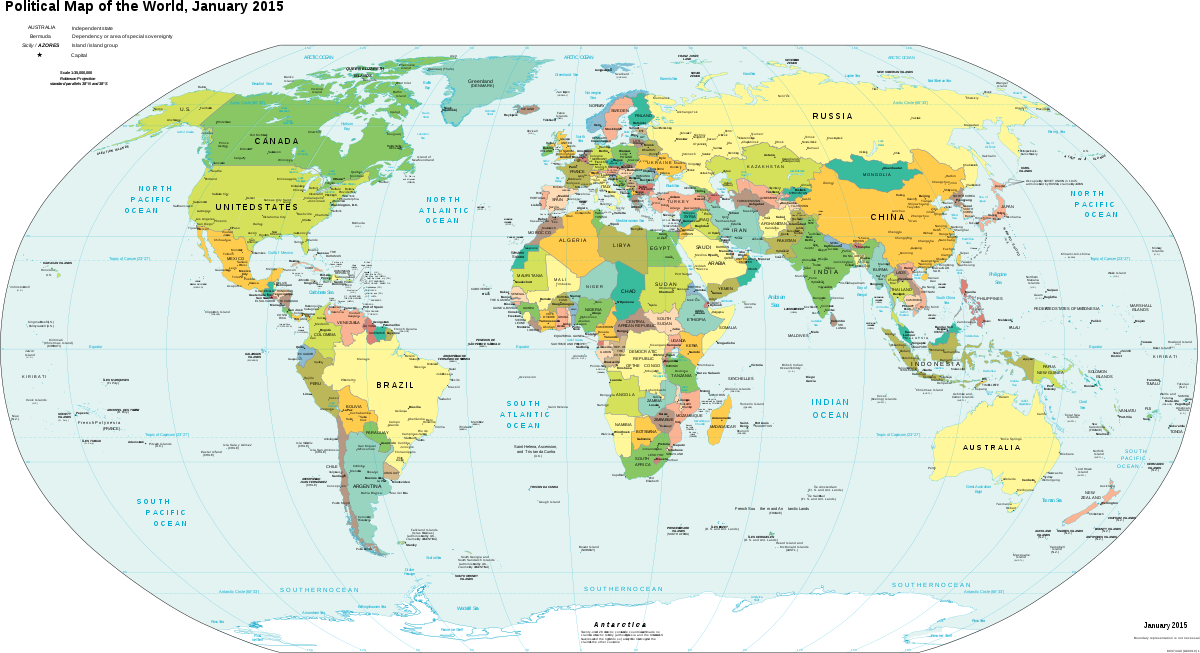 DOCENTE:
LIC. JOSÉ EDILBERTO RAMÍREZ RANGEL

FCE        Vida Saludable  	Intellectus

Correo Institucional
edilberto.ramirez@colegioosioyocampo.edu.mx
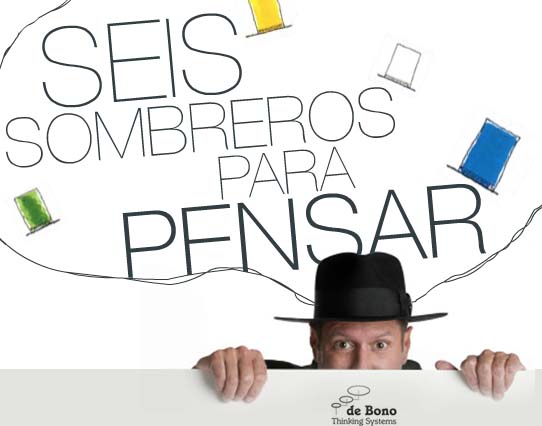 DOCENTE:
LIC. MARTHA ELENA GUTIÉRREZ CASTAÑEDA

Artes danza    	Fé
Correo Institucional
martha.gutierrez@colegioosioyocampo.edu.mx
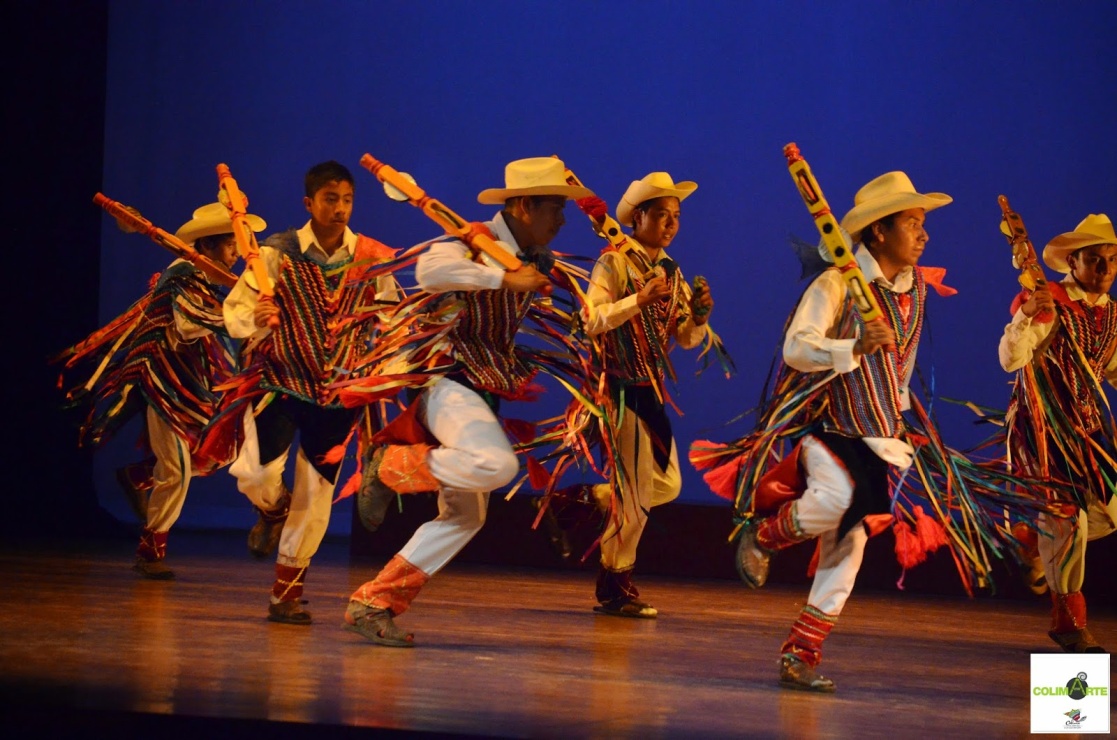 DOCENTE:
LIC. SANTIAGO ULISES ÁLVAREZ JUÁREZ

Artes visuales 	Tutor de 1ºA

Correo Institucional
santiago.alvarez@colegioosioyocampo.edu.mx
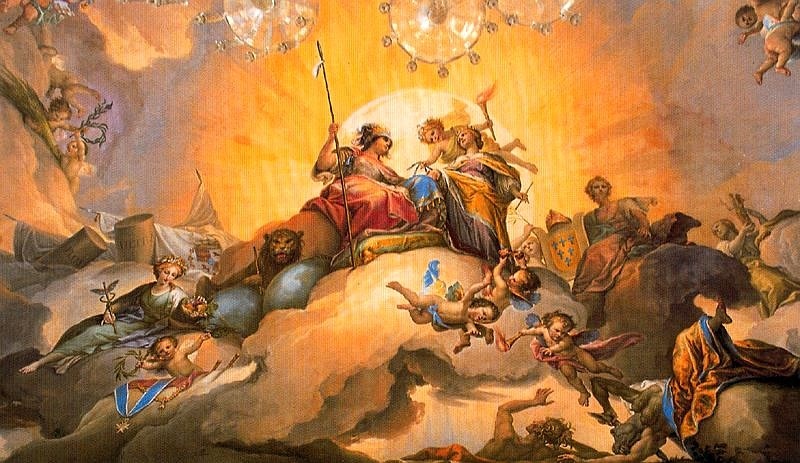 DOCENTE:
LIC. EDUARDO SALVADOR GUTIÉRREZ ALVARADO
Educación Física

Correo Institucional
eduardo.gutierrez@colegioosioyocampo.edu.mx
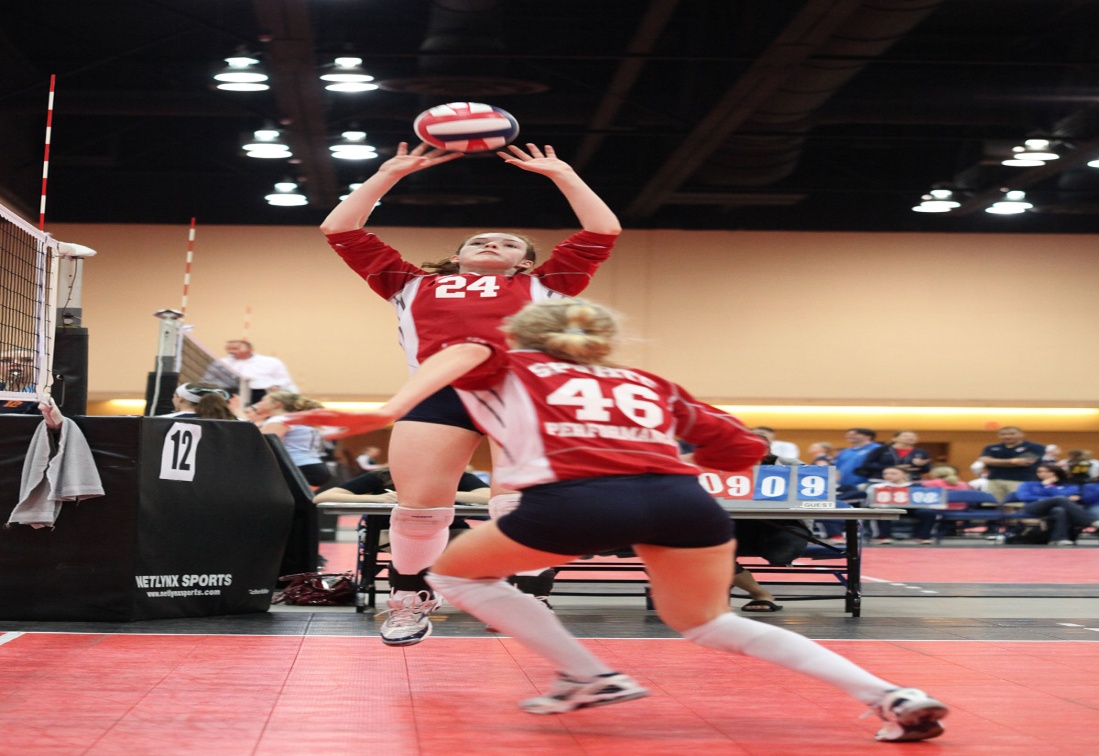 DOCENTE:
ING. EULALIO ANTONIO GARAY TORRES
Informática

Correo Institucional
eulalio.garay@colegioosioyocampo.edu.mx
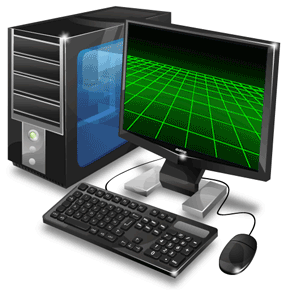 DOCENTE:
ING. JUAN VILLEGAS ENRIQUEZ
Robótica

Correo Institucional
Juan.Villegas@colegioosioyocampo.edu.mx
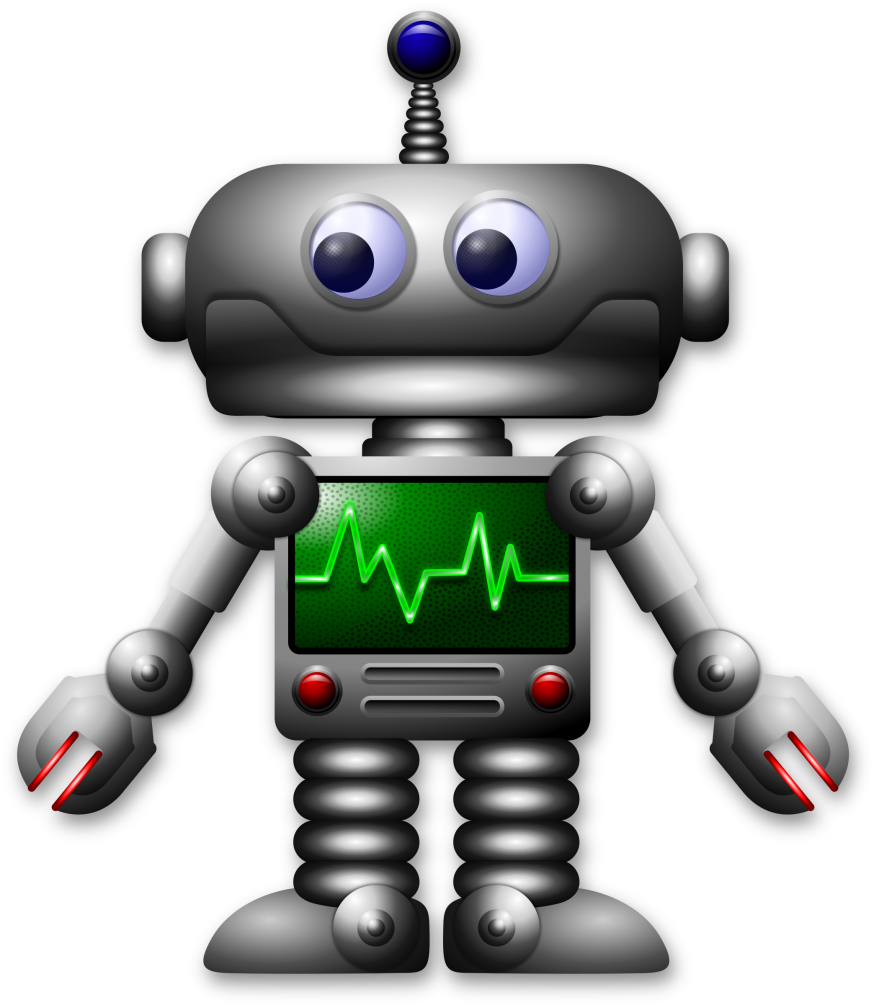 II. INICIO DE CLASES
LUNES 24 DE AGOSTO DE 2020
7:50 AM

MODALIDAD: CLASE EN LINEA 
GOOGLE MEET
CORREO GMAIL

MODALIDAD: CLASE VIRTUAL
GOOGLE CLASSROOM (14 sept)
III. FORMAS DE TRABAJO
1.- CLASE EN LÍNEA Y CLASE VIRTUAL
a) Se utilizarán las plataformas de Google, Meet y Classroom, así como el correo electrónico Gmail,  durante la permanencia del confinamiento y hasta que las autoridades de salud y educativas den la indicación de volver a las clases presenciales.

b) Se brindará capacitación sobre el uso de las herramientas mencionadas, durante el desarrollo de la asignatura de Informática, con una duración de tres semanas.
III. FORMAS DE TRABAJO
c) En el resto de las asignaturas,  la primer semana se enfocará en la atención socioemocional de las alumnas y los alumnos.

d) Las dos siguientes semanas, el trabajo estará representado por un refuerzo de los aprendizajes obtenidos en el ciclo escolar pasado.
III. FORMAS DE TRABAJO
e) A partir del lunes 14 de septiembre de 2020, las clases en línea iniciarán con el trabajo de planes y programas de las asignaturas.
IV. HORARIOS Y CÓDIGOS DE CLASE
1.- HORARIOS DE CLASE
Se les proporcionará el horario virtual correspondiente.  Cada clase tendrá una duración de 40 minutos, con 10 minutos destinados a preparar su siguiente clase. 
Es preciso aclarar que este horario estará vigente sólo  durante las clases en línea y virtuales. 

b) Cada clase integrará un código (ejemplo: zxc-bnml-stg), mismo que utilizará el alumno para unirse a la misma, a través de la plataforma Meet.
V. REUTILIZACIÓN DE CUADERNOS Y MATERIALES
Se proporcionó una lista de útiles escolares, no obstante, pueden reutilizar los cuadernos y materiales que a su juicio   se encuentren en buen estado y de acuerdo a los requisitos establecidos,  en cuanto al color del forro por asignatura y la etiqueta con los datos personales, la materia, grado y grupo.
VI. LIBROS QUE SE UTILIZARÁN EN EL PRESENTE CICLO ESCOLAR
Hubo una reducción sustancial en los libros que los docentes emplearán para impartir sus clases, tomando en cuenta las circunstancias del momento actual. En este sentido, los libros de texto que se utilizarán serán los siguientes:
Geografía
Biología
Inglés
Intellectus
Robótica
VII. CRITERIOS Y PORCENTAJES DE EVALUACIÓN
EXAMEN/PROYECTO…………40 %

ACTIVIDADES Y TAREAS…….50 %

PARTICIPACIÓN…………….…10 %
VIII. MEDIOS DE COMUNICACIÓN CON LA SECCIÓN SECUNDARIA
DIRECCIÓN Y COORDINACIÓN DE LA SECCIÓN SECUNDARIA

TELÉFONOS DEL COLEGIO…..4181820636 Y 4181825089.

PÁGINA WEB DEL COLEGIO..............................
……..www.colegioosioyocampo.edu.mx

► CORREO DE LA SECCIÓN SECUNDARIA…………….. seccionsecundariaosio@gmail.com
IX. TUTORES DE LOS GRUPOS:
PRIMERO A: SANTIAGO ULISES ÁLVAREZ JUÁREZ


PRIMERO B: MARÍA GUADALUPE VILLEGAS AGUILAR.